Issues with measuring housing affordability in the EU
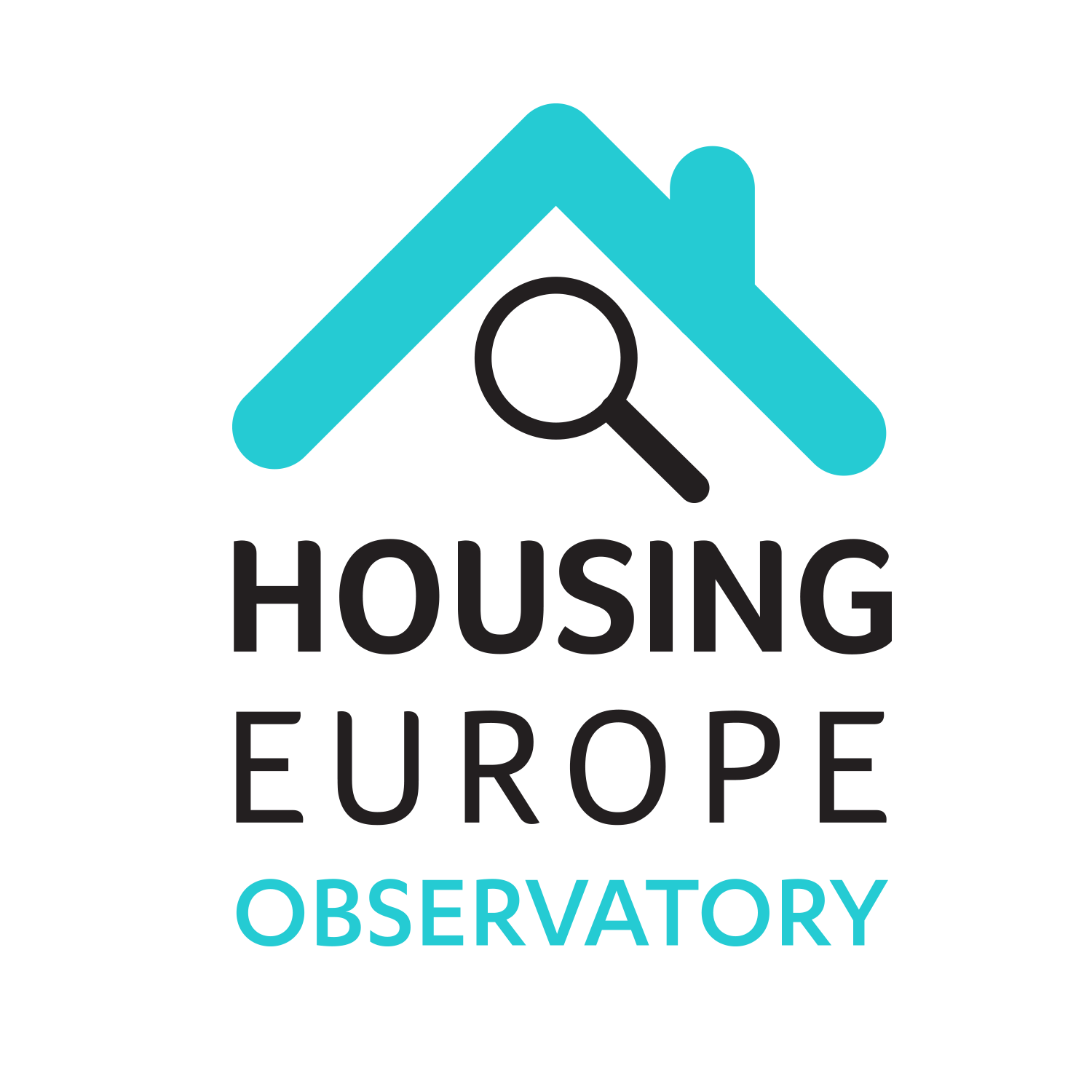 Dara TURNBULL (Research Coordinator)
dara.turnbull@housingeurope.eu
There are many ways to measure housing affordability
Gross average earnings to average house price ratio
Mortgage repayment as a percentage of disposable income
Rent-to-income ratio
Etc…

The common elements are:
Some measure of income/earnings
Some measure of prices
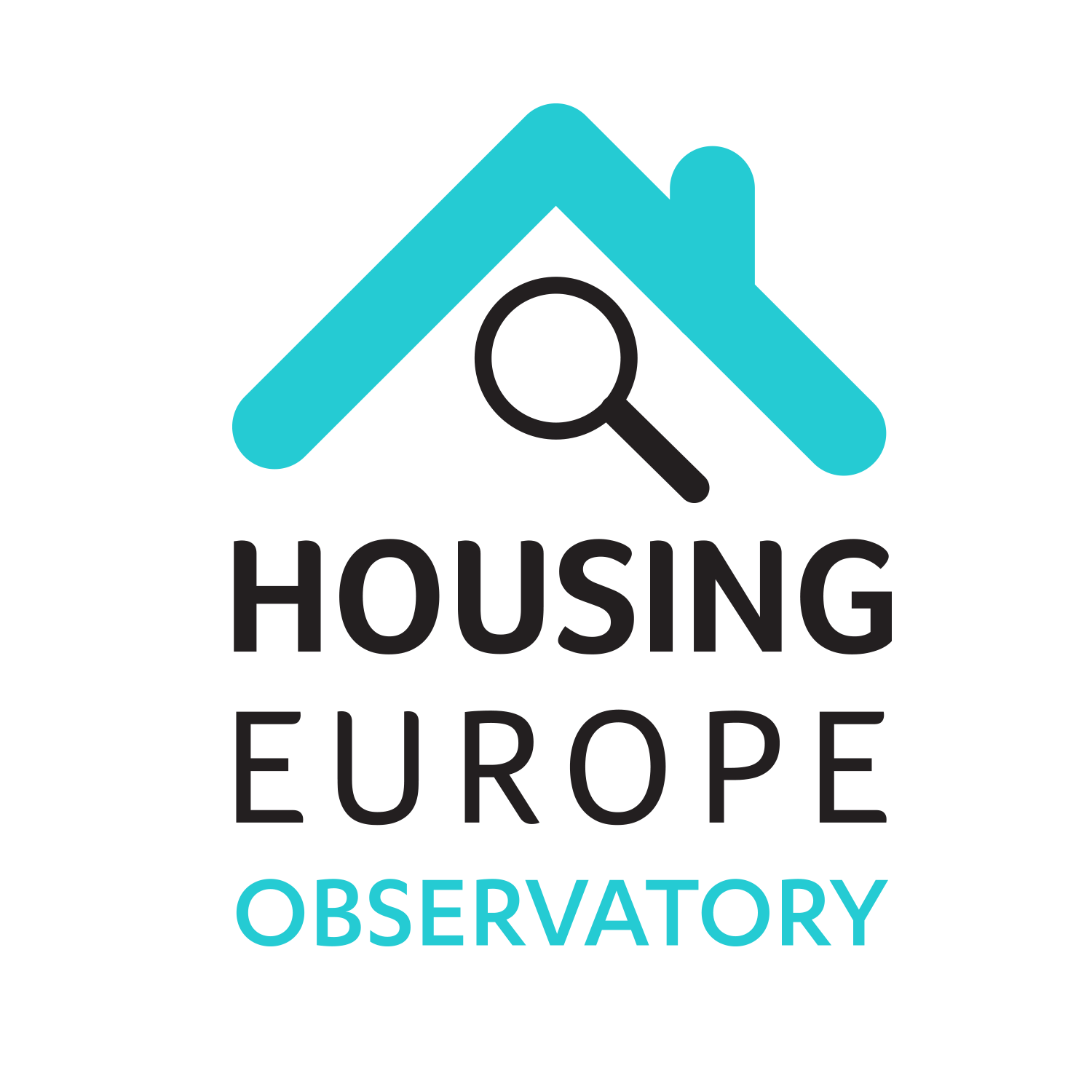 Comparing one EU country to another…
Housing costs as a percentage of disposable income
Taken from annual EU Survey on Income and Living Conditions (EU-SILC)
Disposable income is (income + social welfare) – (taxes + social contributions)…the bottom line of a typical workers payslip
Housing costs is a broad category which includes rent, mortgage interest, utilities, insurance and general housing maintenance
Excludes repayment of mortgage principal!
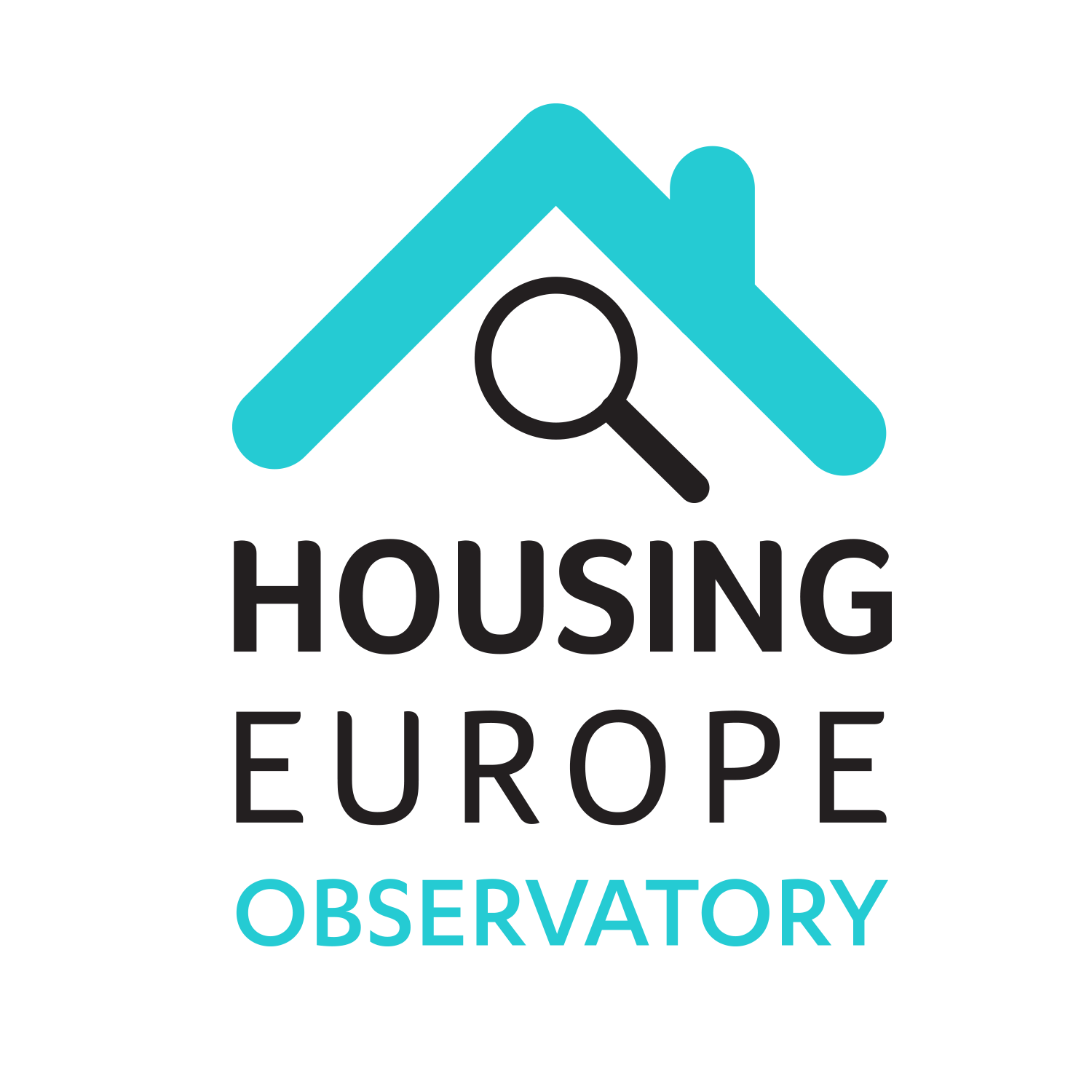 Comparing one EU country to another…
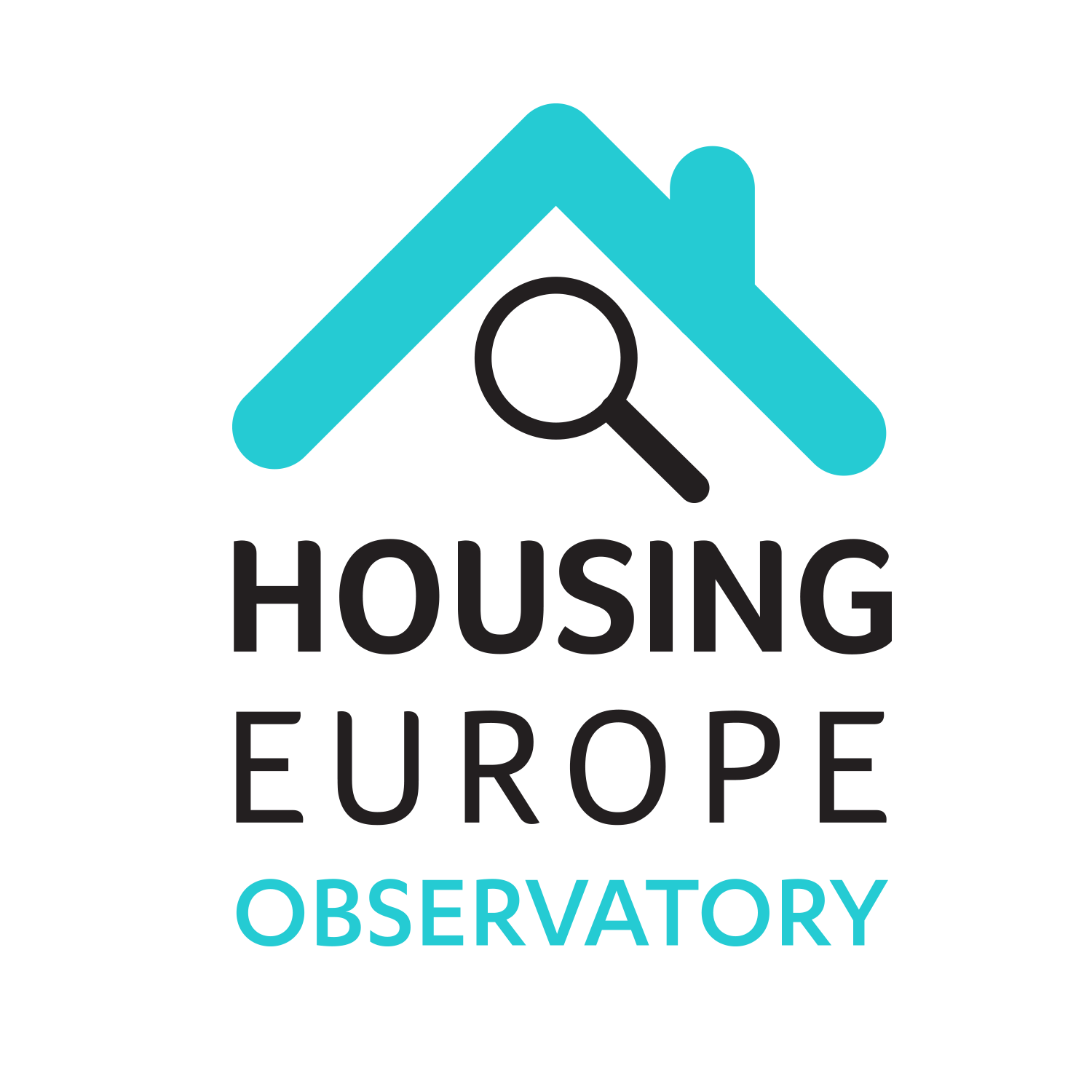 A flawed methodology?
There are (arguably) a number of flaws with the figures
The Mortgage Principal Problem
Housing costs does not include repayment of mortgage principal
May ‘distort’ view of affordability in countries with a high percentage of mortgage holders (typically higher in Northern Europe)
The Disposable Income Problem
Countries with high levels of taxes may compensate with higher quality services
Less disposable income required?
The Exclusion Problem
Over 50 million 18-34 year olds living with parents
High levels of exclusions may perversely improve affordability
Millions living ‘rent free’ – friends and family networks
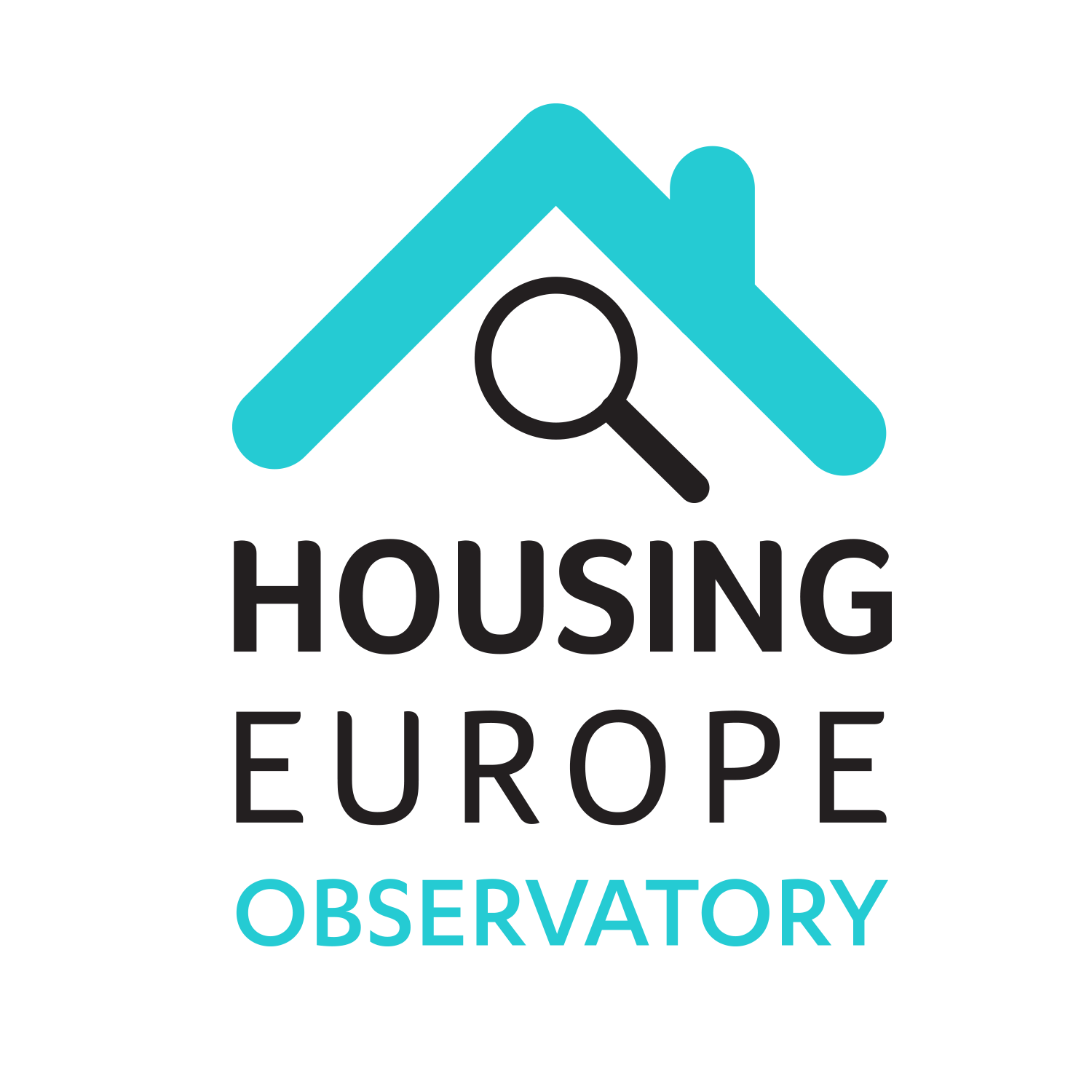 Self-assessed housing affordability…a different story
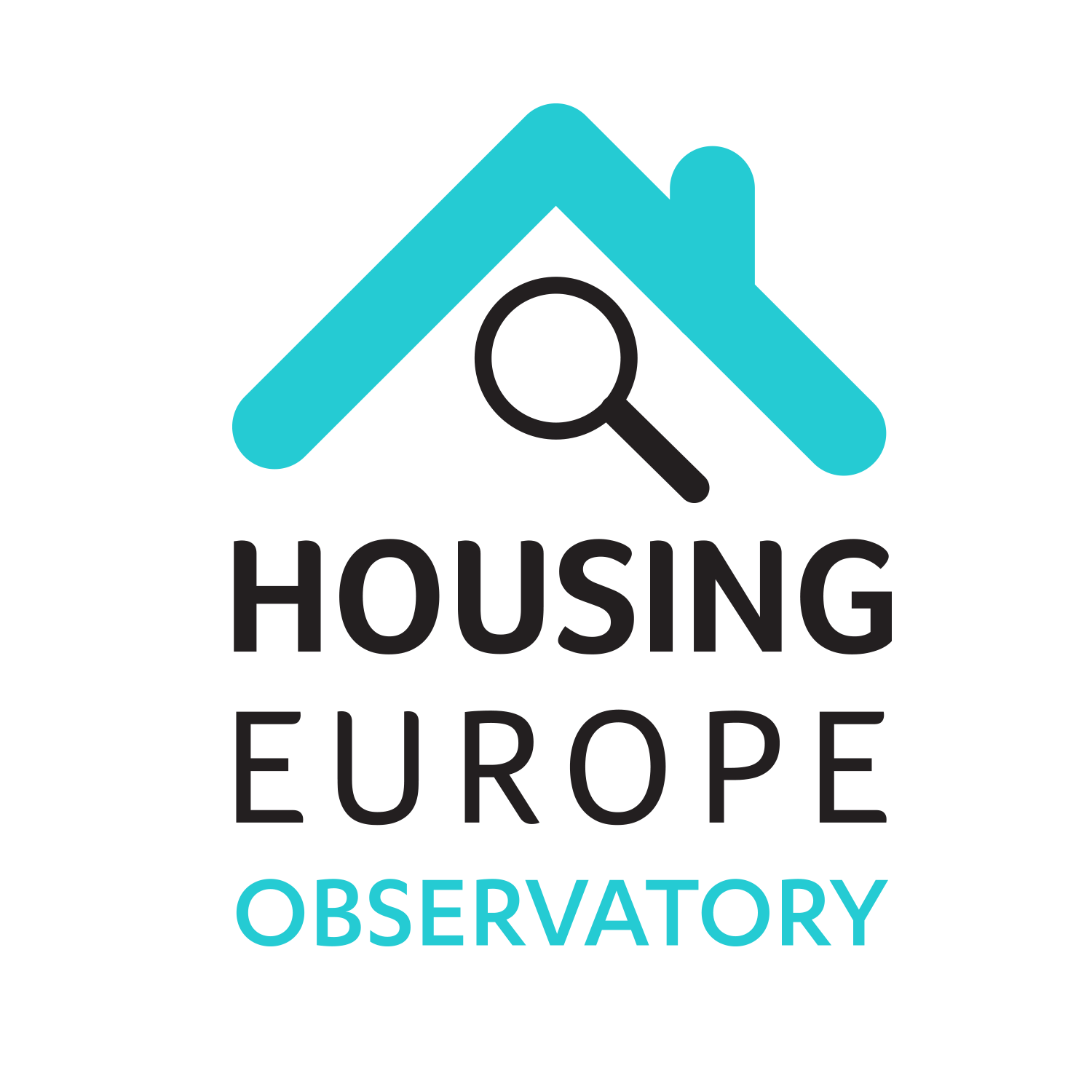 United Nations ‘Human Development Index’
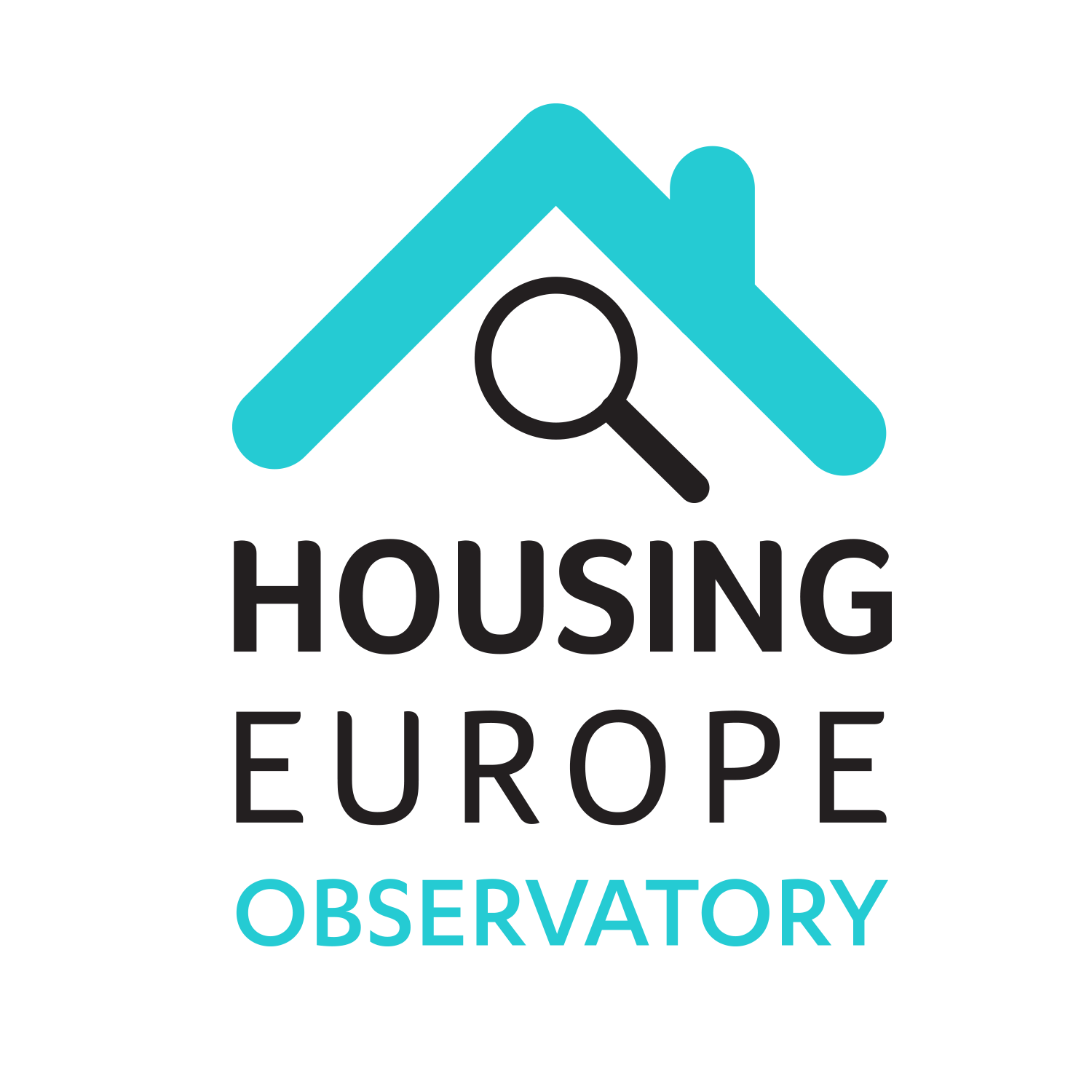 A holistic approach to measuring affordability?
Could improve current measures
Include mortgage principal
Use residual income to take account of ‘out of pocket’ expenses
Provide ‘notional’ measures of affordability – ‘Teacher Index’; Young couple…

Perhaps the HDI offers a better path?
% of adults living with parents
% living in substandard accommodation
% experiencing heavy burden linked to housing
House price to income ratios
Many potential other examples
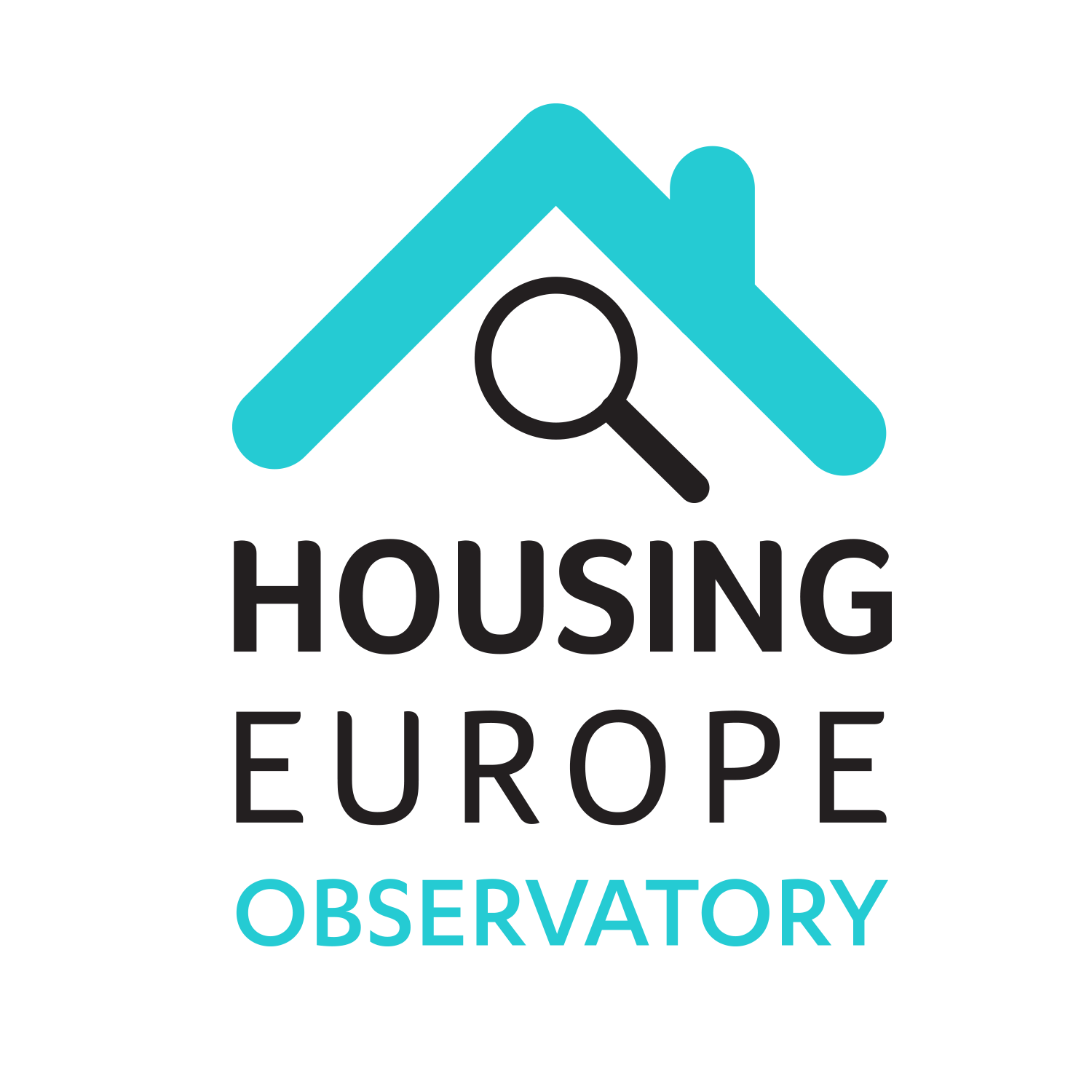 Measuring spending on public housing & income supports
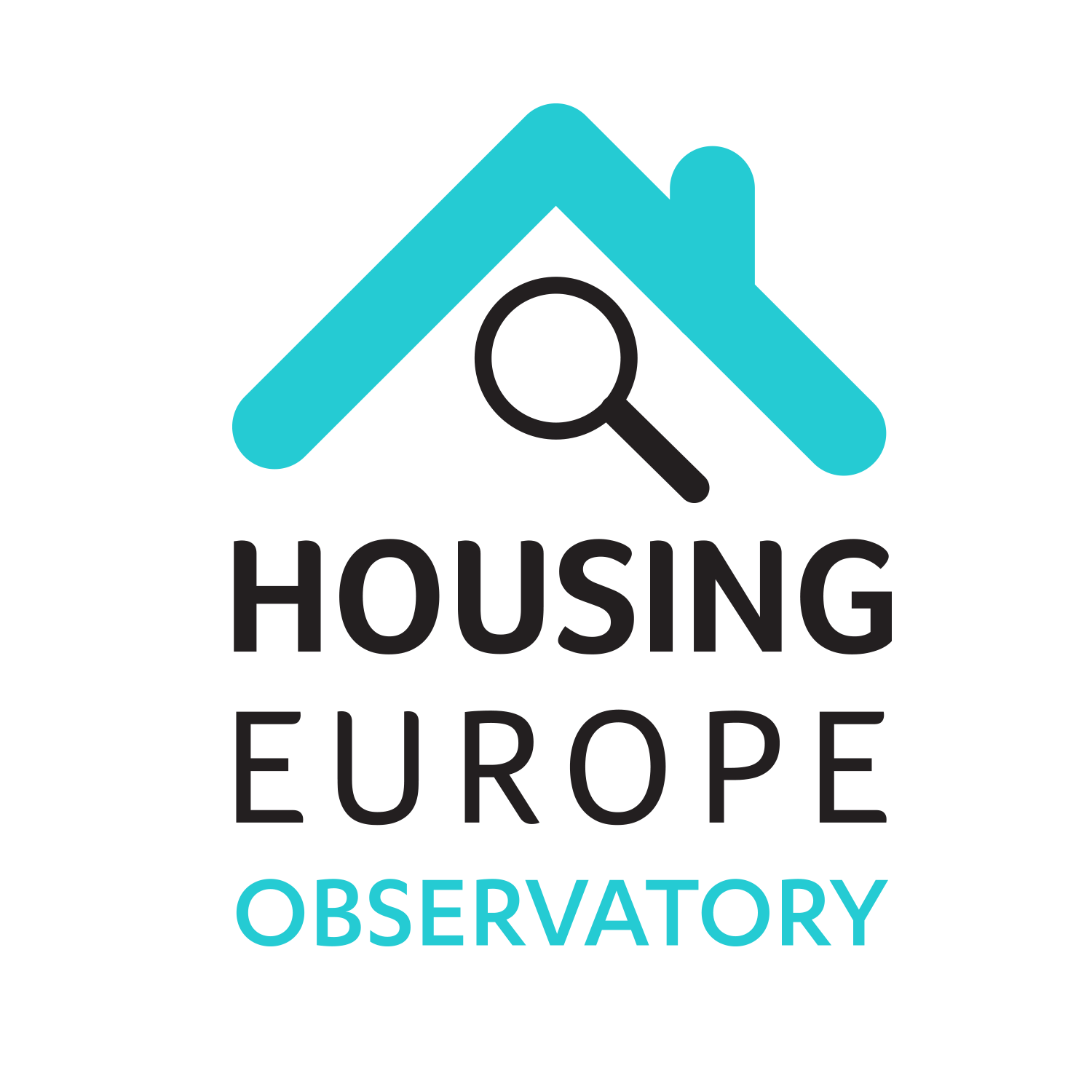 Dara TURNBULL (Research Coordinator)
dara.turnbull@housingeurope.eu
We have all seen this chart, but what does it mean?
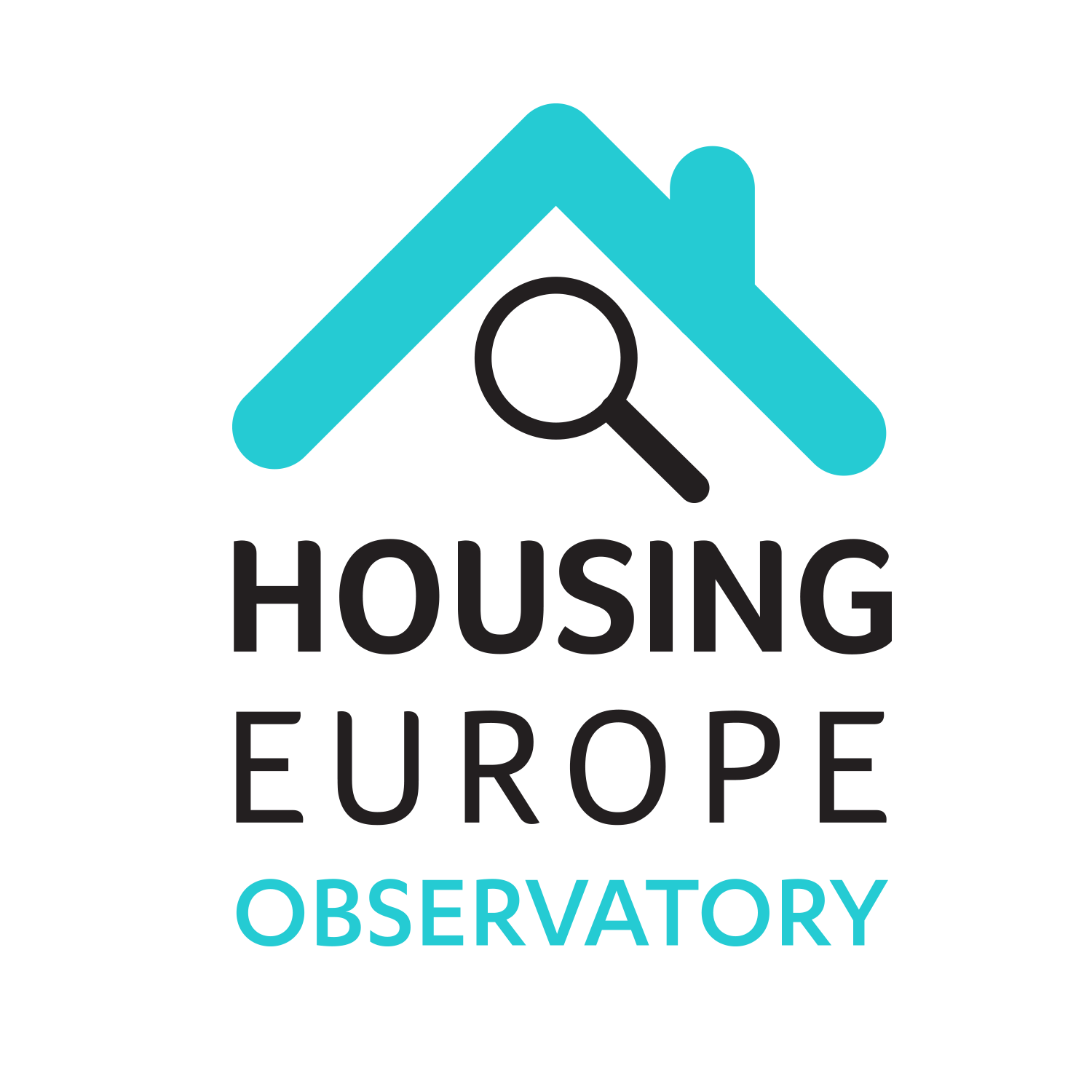 Nominal versus Real  (2015 = 100)
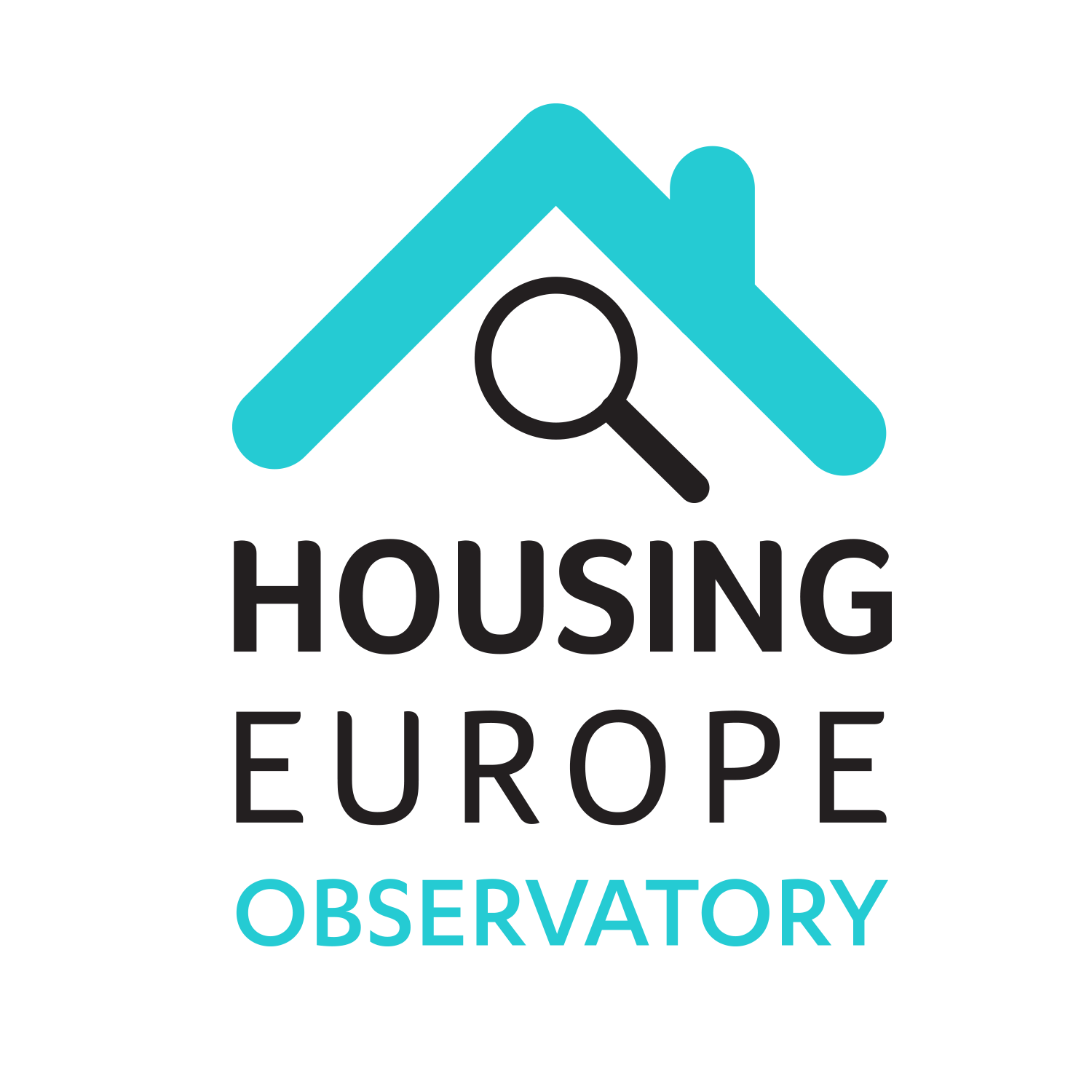 Most of the recent fall in welfare has been down to a decline in spending in the UK (-28% since 2015)
Development (grants) in Germany down 80% between 2006 and 2018
What is really being captured in the figures
The data presented do not show what many people believe…
Housing Welfare ≠ social welfare payments such as rent allowance or other housing assistance payments
Costs of administering the system
Consultants fees and outsourcing
Some capital spending (individual allocation)
Housing Development ≠ investment in bricks and mortar
Administration costs
Negative capital formation from sale of assets underplays ‘new’ investment
Much of the data used for unclear purposes
Almost €4bn in ‘other transfers’ in 2018
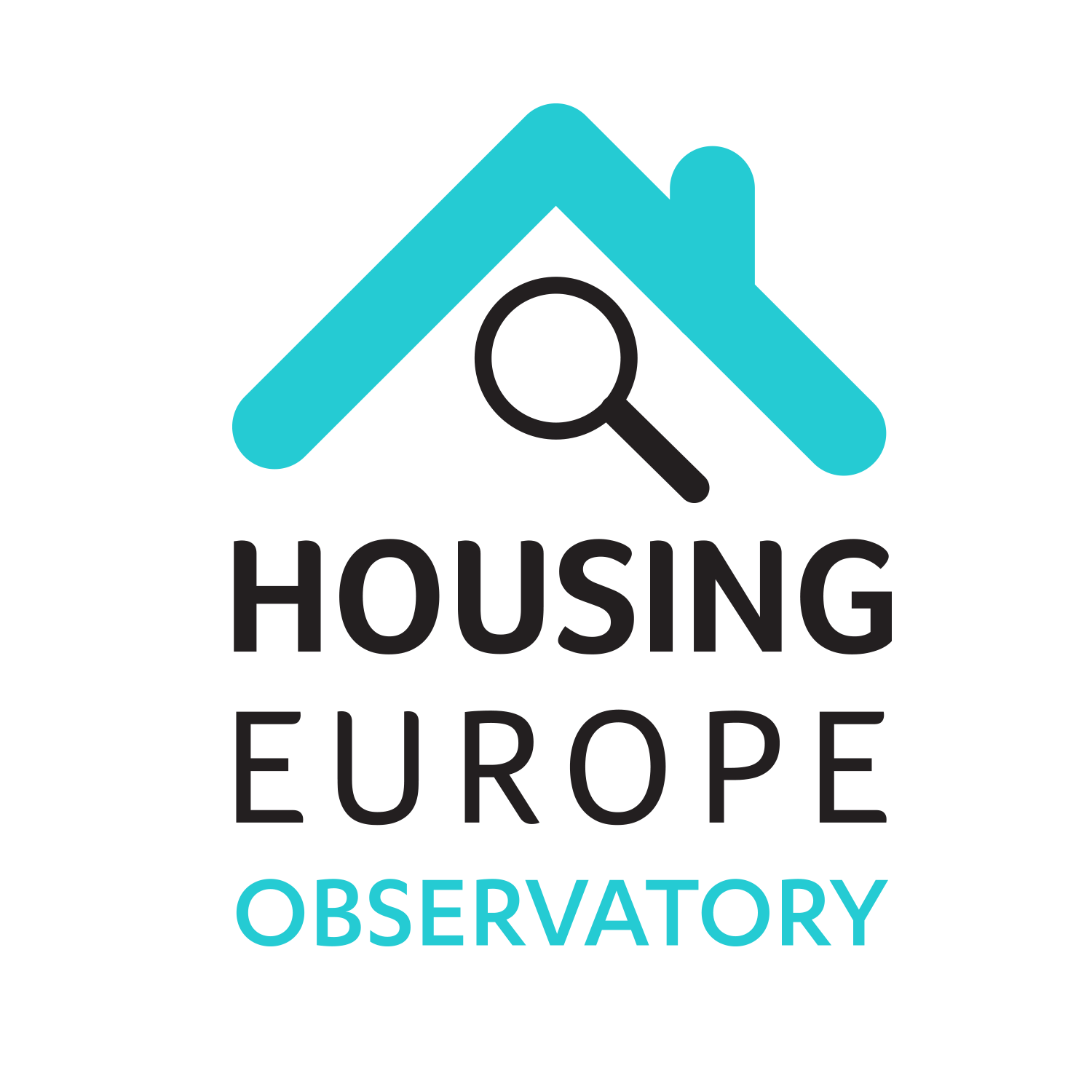 Something more realistic?
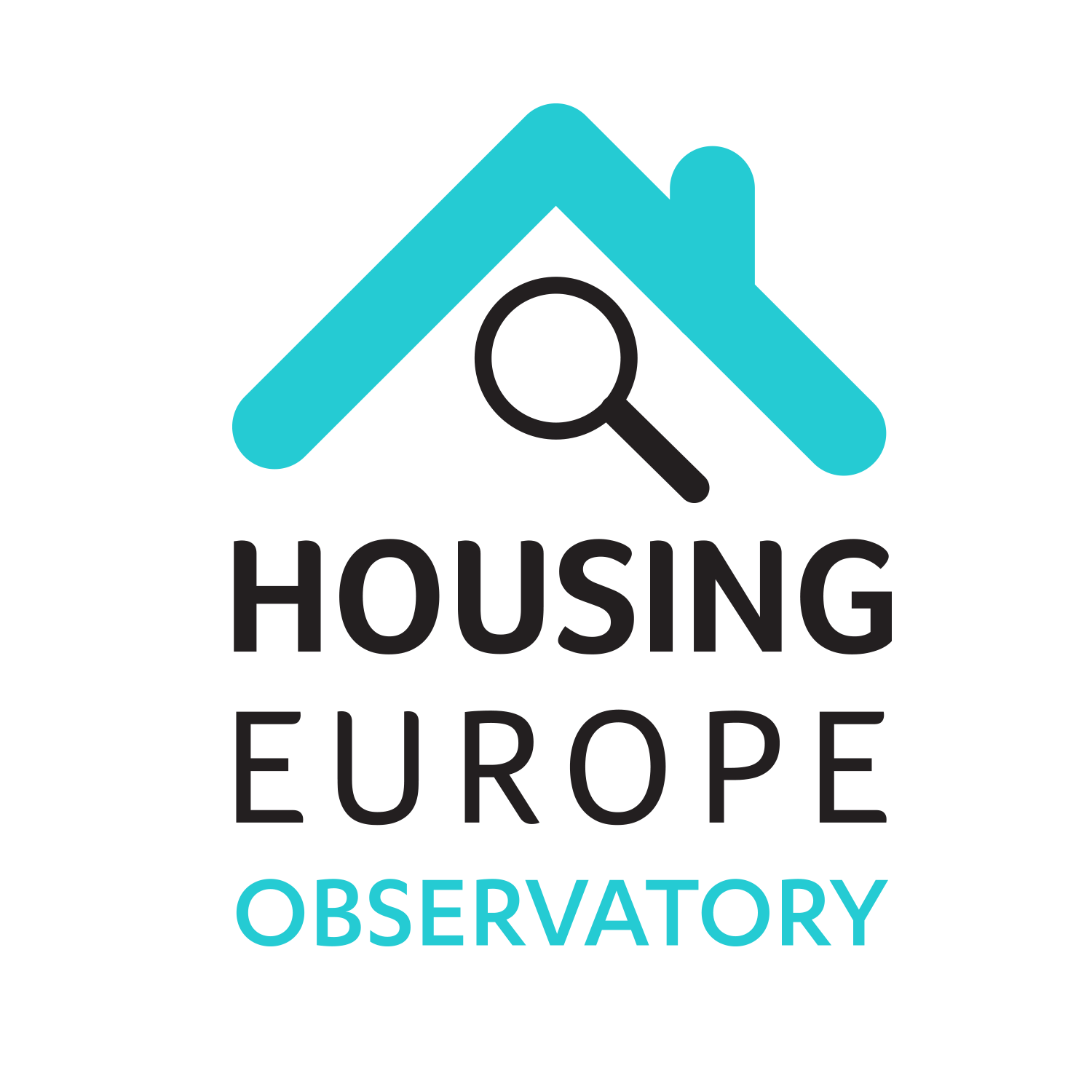 Something more realistic?
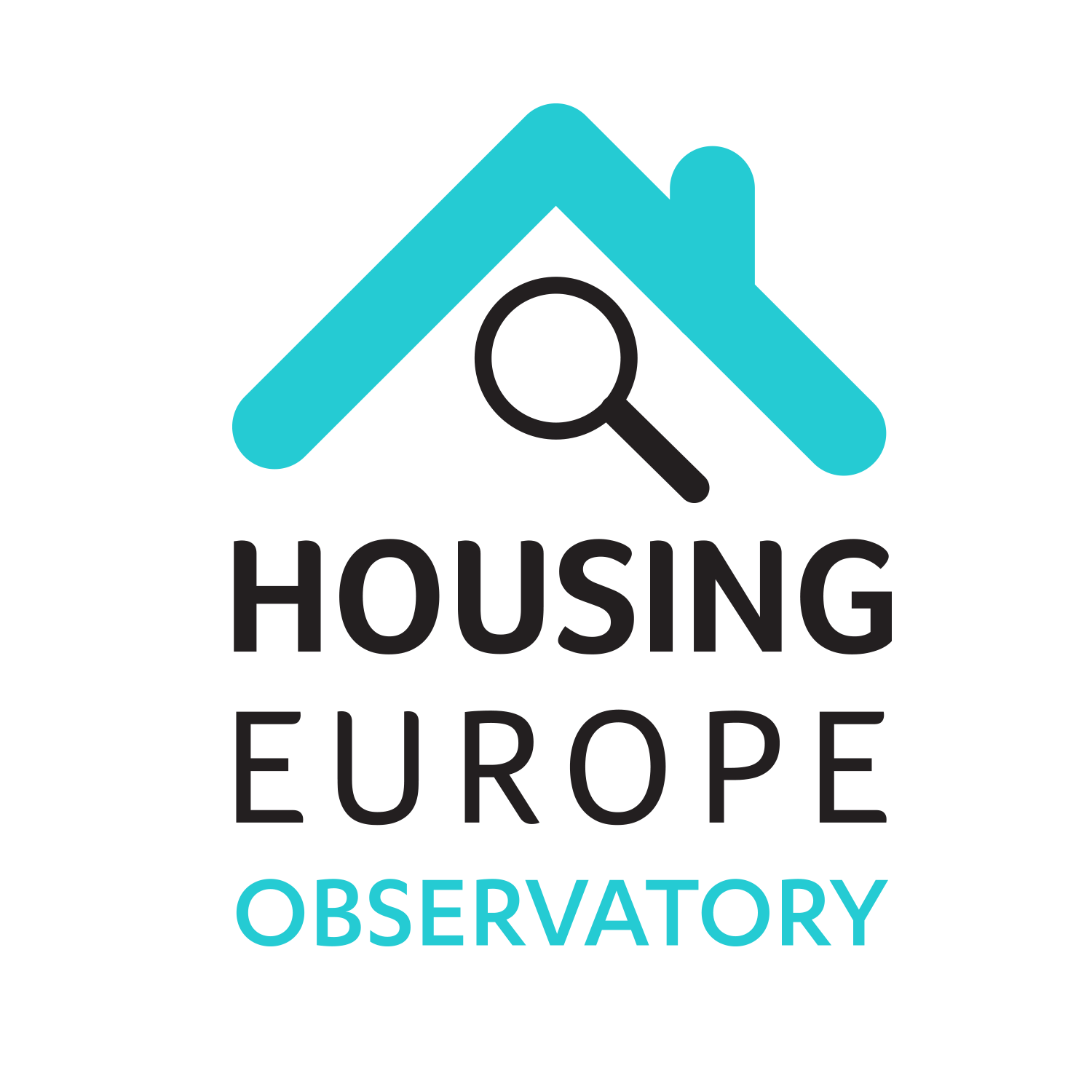 Thank you for your timedara.turnbull@housingeurope.eu
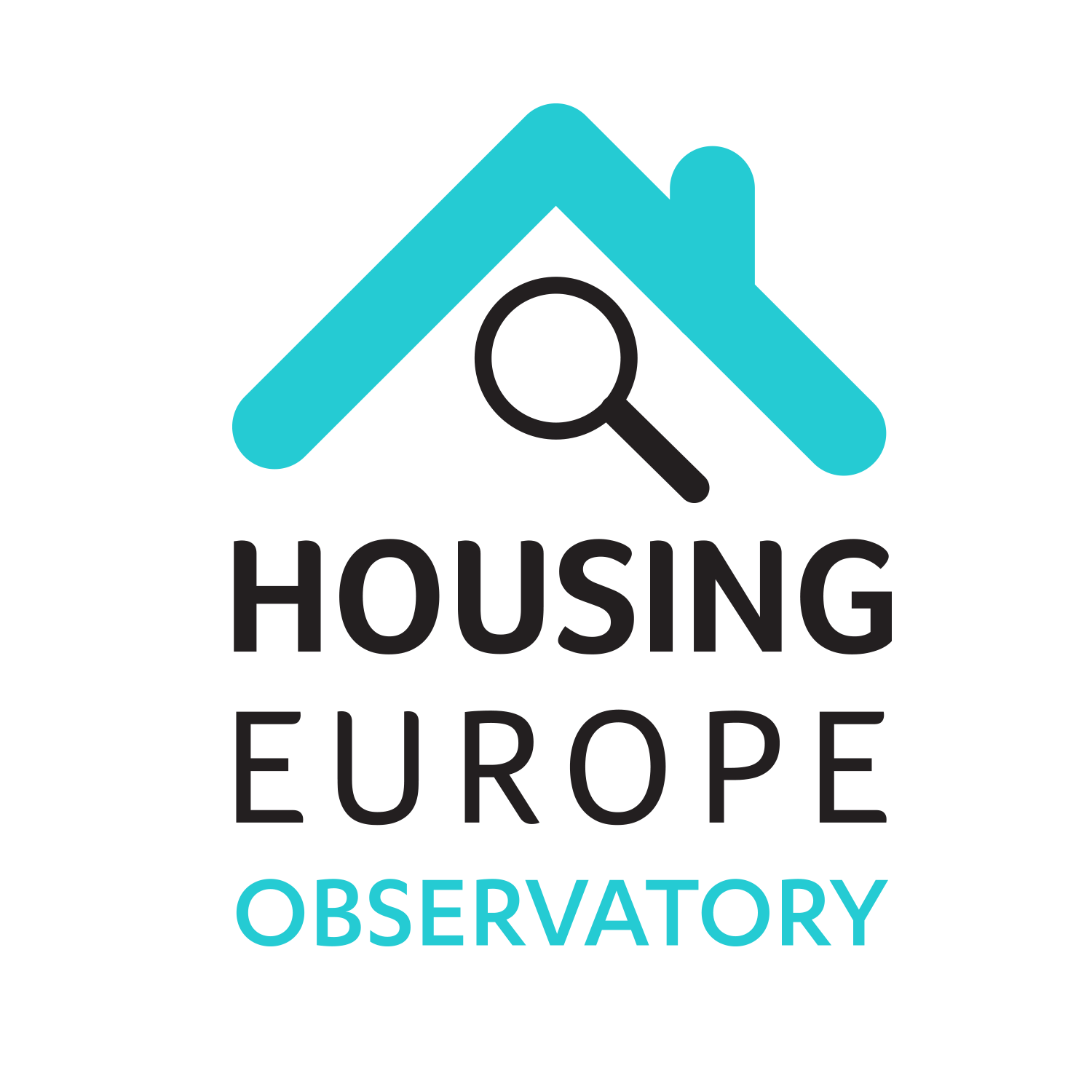 Current Research Activities
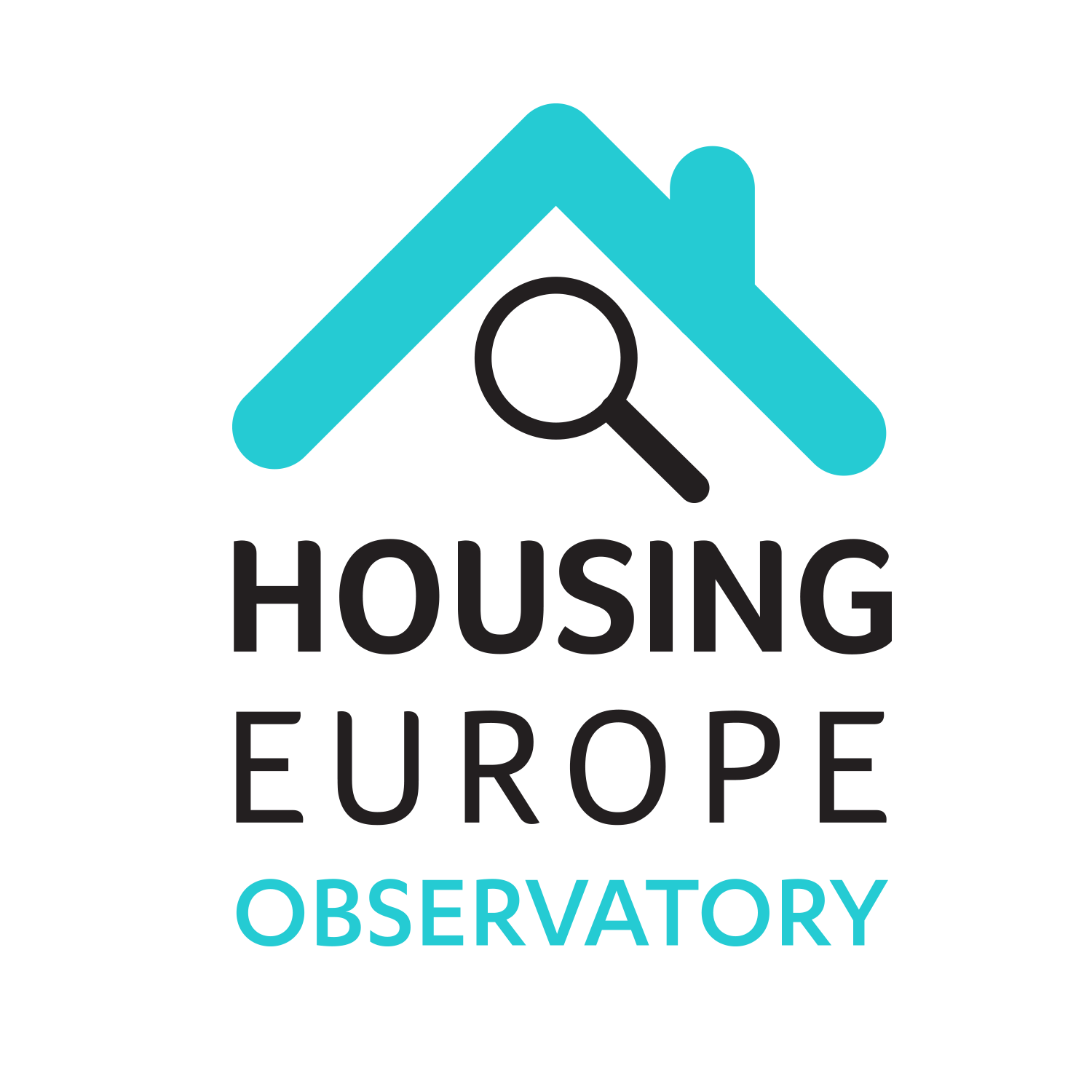 Dara TURNBULL (Research Coordinator)
dara.turnbull@housingeurope.eu
Sale/Privatisation of the social housing stock (due in Q2 2020)
Different ways of approaching sale of housing stock
Will aid l’USH in their decision making
Research at an advanced stage, will be completed on time 

Access to and Definitions of Social and Affordable Housing (due in Q3 2020)
Follow on to recent investment study for the EIB
Need ‘definitions’ of social and affordable housing in each country
Who can benefit from it and who has priority?

#Housing2030 - Improving Housing Affordability in the UNECE region (due in Q4 2021)
Partnership with the UNECE
Need to change the narrative on housing affordability issues
Highlight best practice
Four key pillars – governance, financing, land, climate-neutral housing
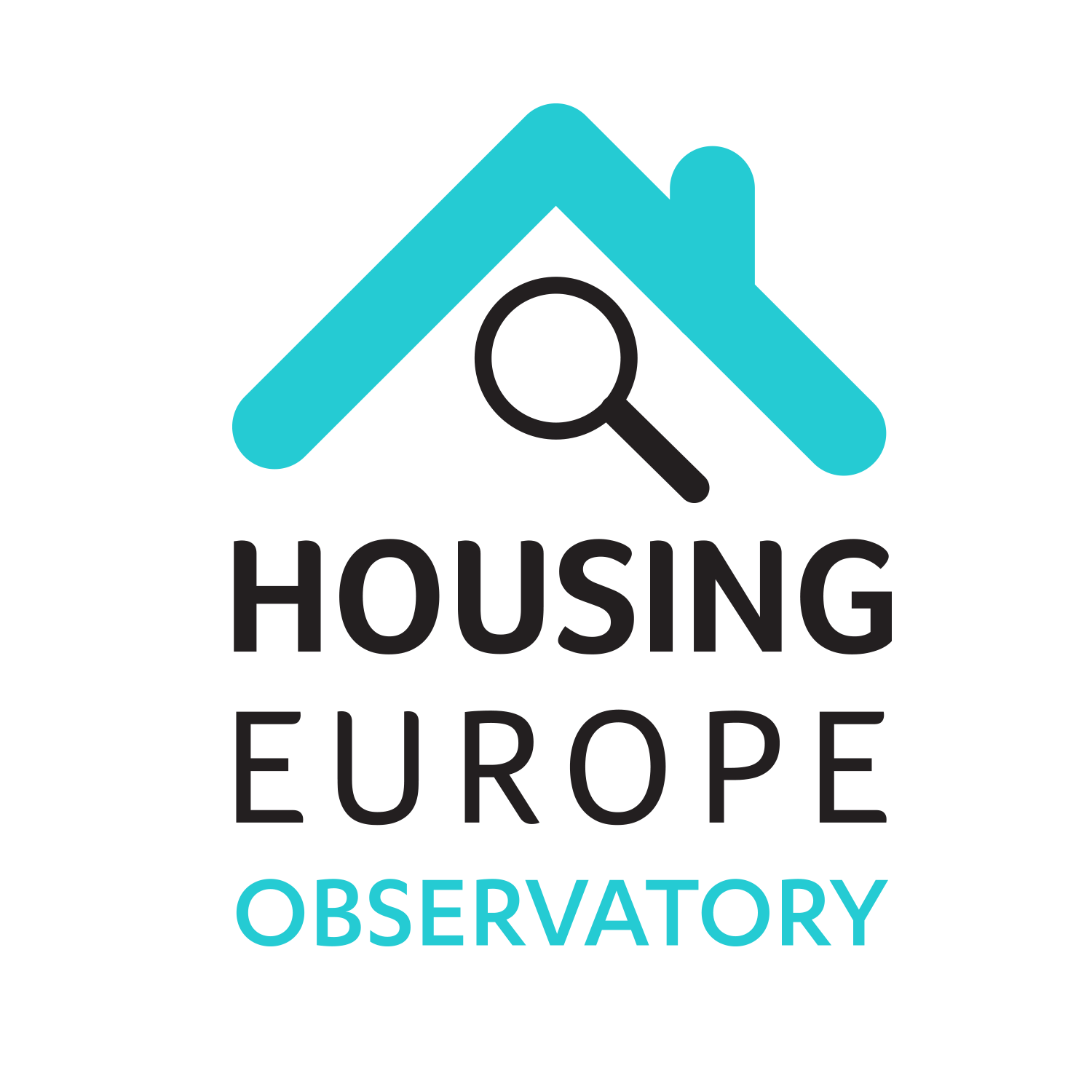